For a Copy of This Presentation; Send an Email to rcbulldogdad@aol.com
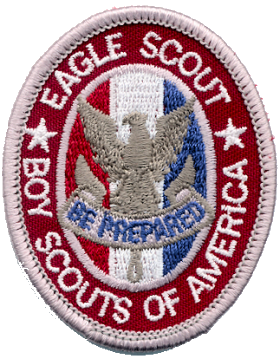 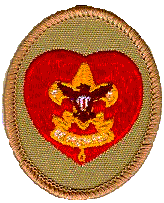 Remember YPT Requirement to Have 2 Adults on email
LIFE TO EAGLESEMINAR for Scouts(Version 7.0C)
National Capital Area Council
Sully District
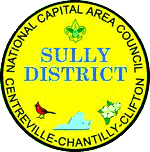 [Speaker Notes: Version 3.0
Incorporated Updated version provided by NCAC (Version 2.0 was Sully District produced presentation)
Moved several NCAC slides to backup as part of effort to stay within time constraints

Version 3.0.1
Made formatting changes for display appearance
Updated graphic of GTA to reflect 2015 version (original slides contained earlier version)
Added bumper sticker on slide with NCAC reference material to indicate updated 2015 GTA, ESSP and ESRA available]
Why Are We Here?
Learn about the Life to Eagle process
Service Project, Eagle Scout Rank Application (ESRA), and Board of Review
District Advancement Chair and Eagle Representative’s (DER) responsibilities
Help Eagle Scout Candidates succeed
Maintain the high quality of our District’s Eagle Advancement Program
2
[Speaker Notes: 1.General Changes
a.  Change in page numbering methodology from Section # - Page # (e.g., 2-1, 4-2) to just Page 3, Proposal Page C, Final Plan Page A, etc.  When enough text is added to move a block to a new page, the new page is labeled Proposal Page C-2, Final Plan Page A-2, etc.

b.  Text boxes - some text boxes were made larger to, in my opinion, encourage additional content or make use of available space on the page.

c.  When a cursor is in a date field, a drop down box, indicated by an arrow, appears on the right side of the field for selecting a date.]
References
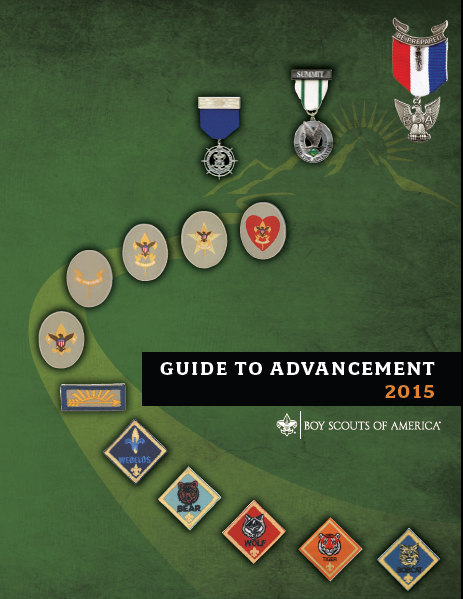 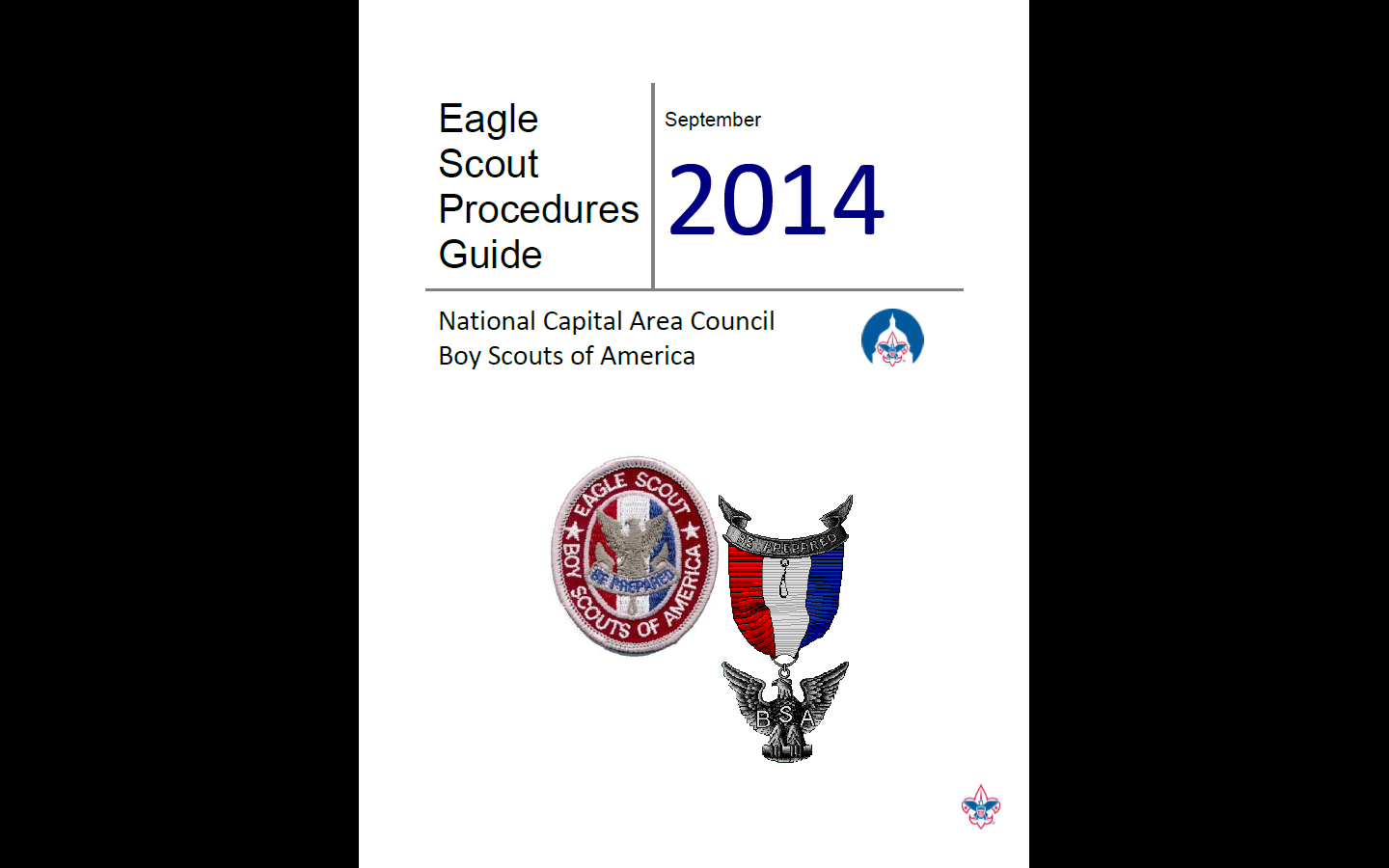 July 
2019
3
[Speaker Notes: Cover Page - Updated to reflect consistency with Eagle Scout Rank Application by having Scout insert full legal name and a name for their project.  Once name is entered is appears on the bottom of each page in the proposal, final plan, fundraising and project report sections.  First name, middle initial and last name is appropriate when space is an issue.]
NCAC Web Site
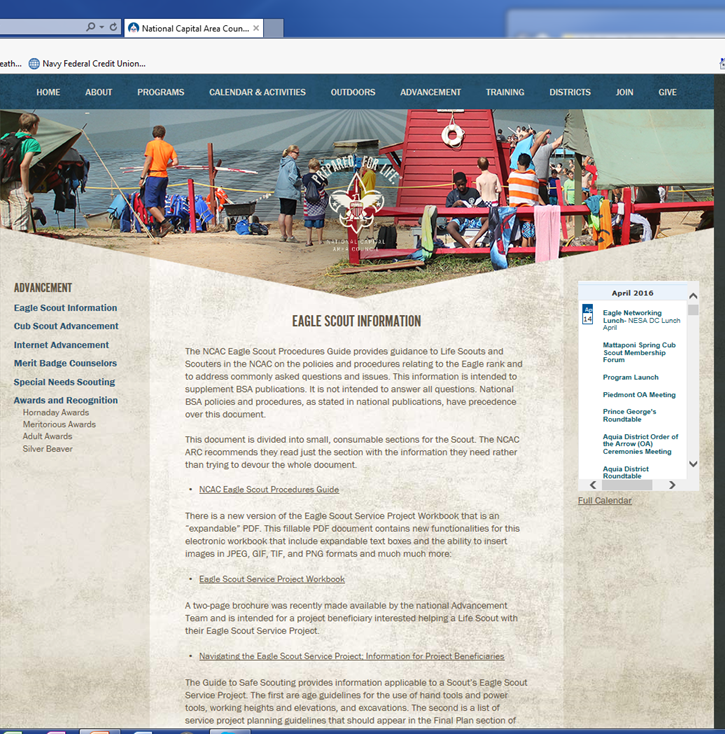 http://www.ncacbsa.org/eagle-scout-information/
Check NCAC Site or Check with Your DER to confirm current versions of:
Eagle Procedures Guide
ESSP
ESRA
4
Life to Eagle
Primary Requirements
Active Participation (Registered Scout)
Merit Badges (including Citizenship in Society)
Position of Responsibility
Eagle Scout Service Project (using Eagle Scout Service Project workbook)
Scoutmaster Conference
Eagle Scout Rank Application Package
Coordinate with Scoutmaster, Advancement Chair or Eagle Advisor
Eagle Board of Review (EBOR)
Eagle Court of Honor
5
Getting Started
This is one approach that’s been proven to work; but is by no means a requirement
Set up a folder on your computer
Download the Eagle Scout Service Project Workbook
Download the Eagle Scout Rank Application (ESRA)
Get a 2 inch binder and create 5 sections:
Eagle Scout Service Project
Eagle Scout Rank Application
Pictures
Record log of hours worked
Miscellaneous
Skim the Project Workbook and ESRA
Read the “Message to Scouts and Parents or Guardians”
Make contact with your Unit Eagle Coach
6
Eagle Scout Service Project
While a Life Scout, plan, develop, and give leadership to others in a service project helpful to any religious institution, any school, or your community. 
The project must benefit an organization other than Boy Scouting 
A project proposal must be approved by the organization benefiting from the effort, your unit leader and unit committee, and the council or district (DER) before you start. 
You must use the Eagle Scout Service Project Workbook, No. 512-927, in meeting this requirement.
7
GTA §9.0.2.0
Service Project Process
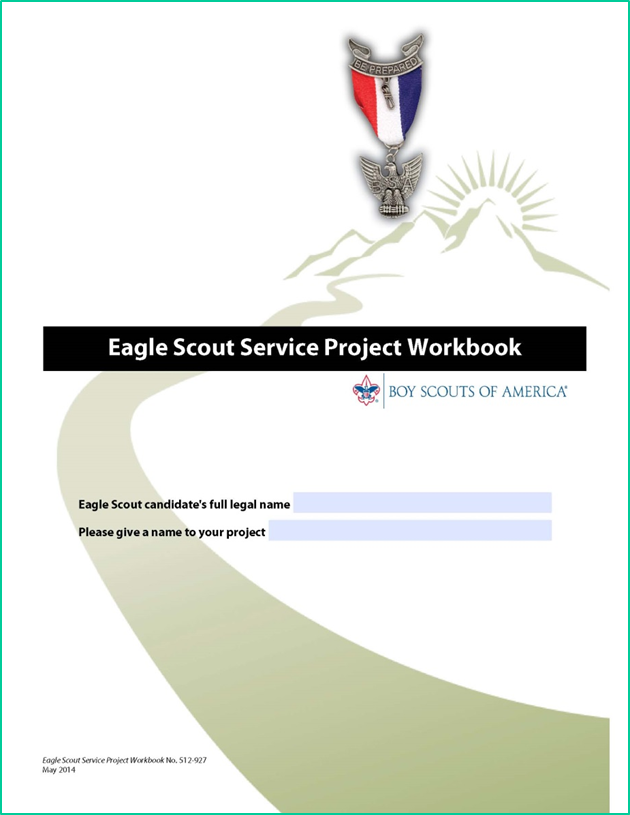 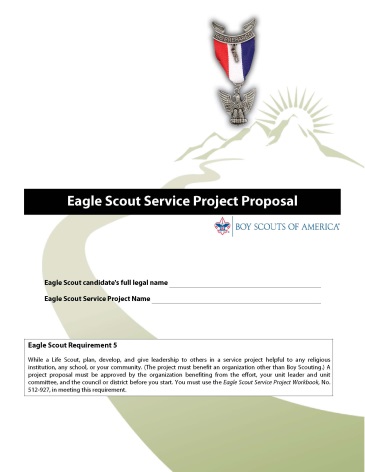 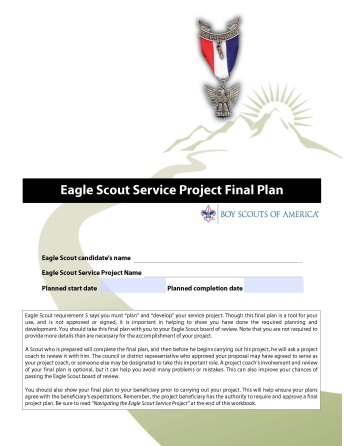 Propose It
Plan It
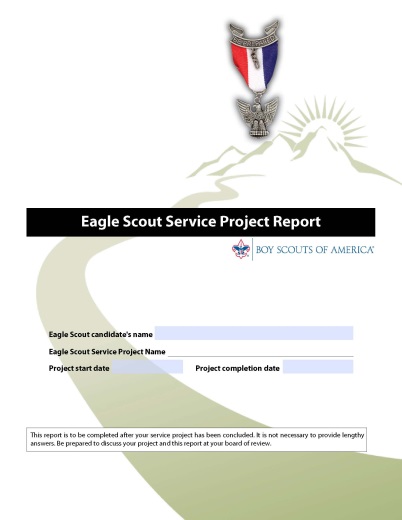 Do it
Report It
8
[Speaker Notes: This shows the progression the scout will take to complete the project.]
The Workbook
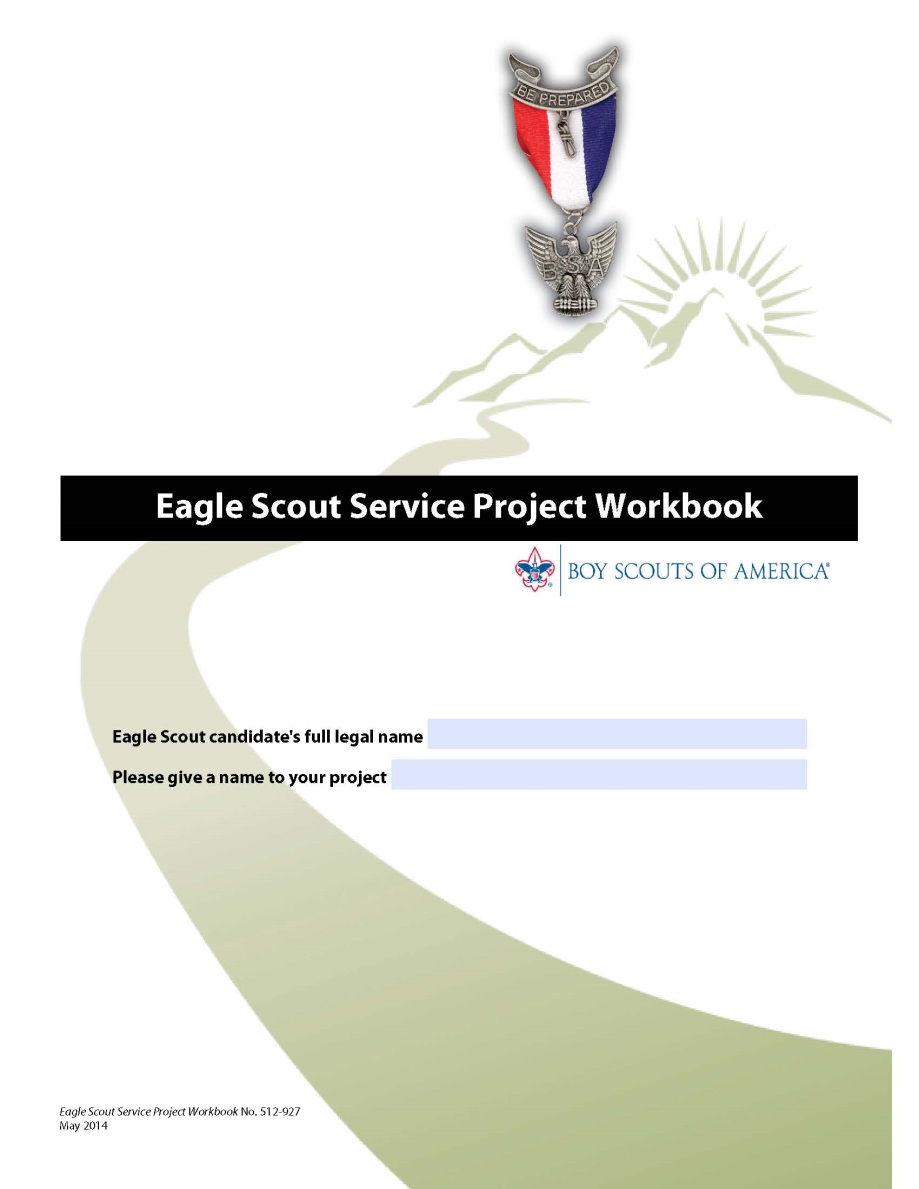 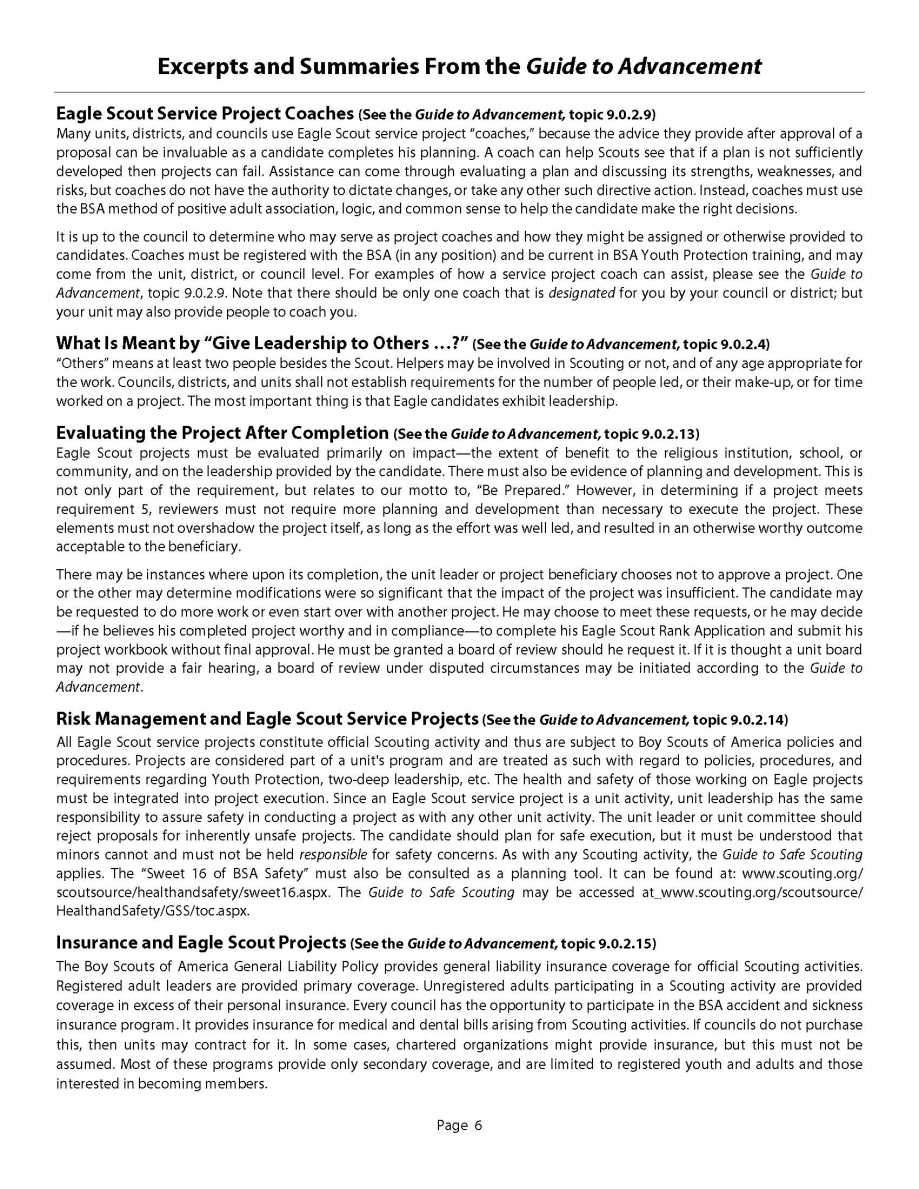 Fillable and expandable
PDF
Must fill in all relevant information
Available online:
NCAC web page,
www.scouting.org,
www.nesa.org
Must read and useentire workbook
9
GTA §9.0.2.0
GTA §9.0.2.8
[Speaker Notes: “How to Use This Workbook” simplified and moved from page 5 to this page.  Parts of this section are also included in the “Eagle Scout Service Project Proposal” section under “Instructions for Completing Your Proposal”.  Hyperlinks added to this page that take a Scout to appropriate section.]
Expectations
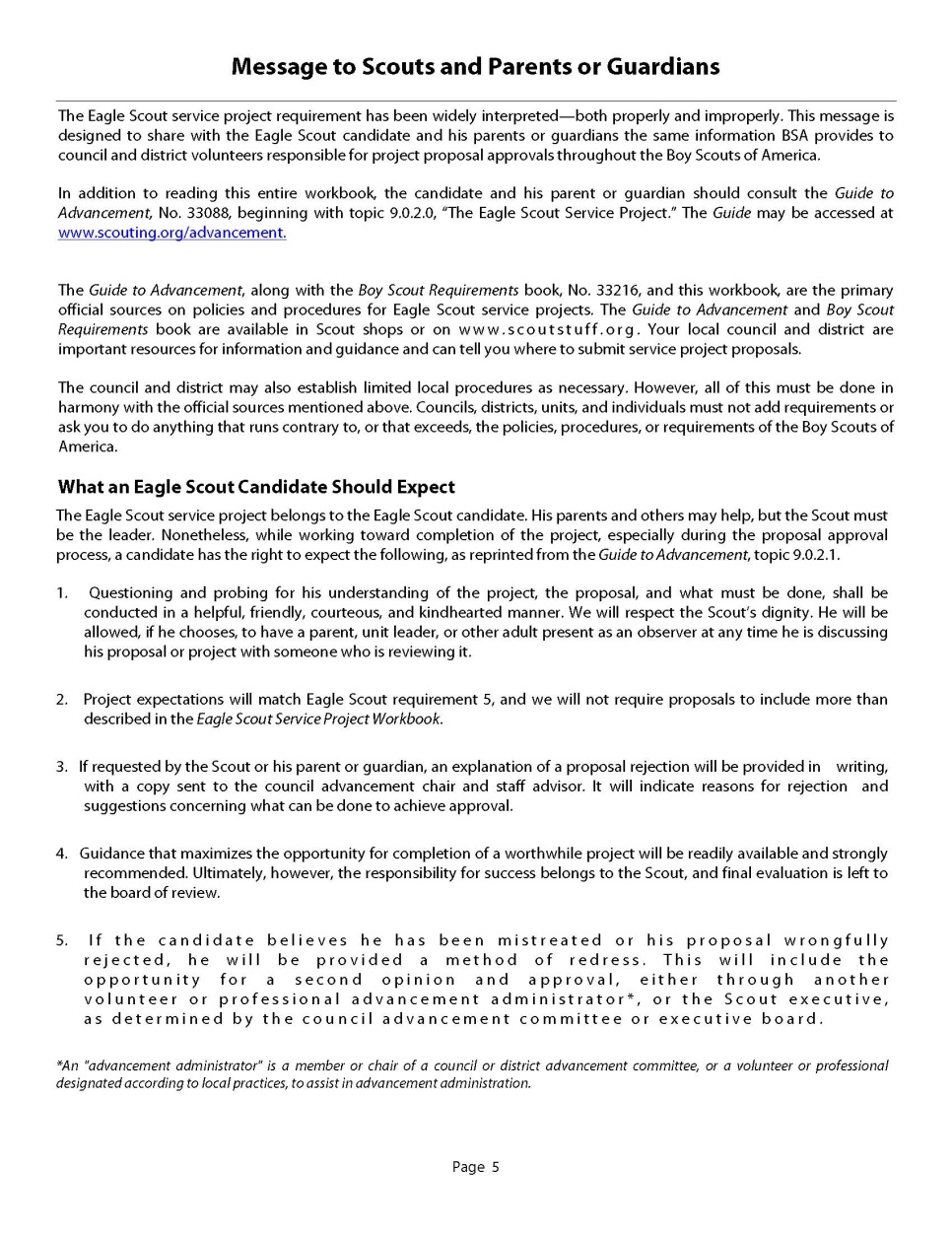 Message to Scouts and Parents or Guardians
Establishes expectations for Scouts, parents (or guardians), and other adults
Page 5
10
[Speaker Notes: a.  There is a new “Message From the Chief Scout Executive” and picture.
b.  “Scouts and Parents or Guardians” box updated.
c.  Other two boxes (“Only the Official Workbook May Be Used”, “Attention: Unit, District, and Council Reviewers”) moved to this page, from Contents page and updated.
d.  Section on “Completing This Workbook” removed and integrated into other areas]
Keeping Track of Time
From the time you begin looking for a project to completion, you should be keeping track of time
A small pocket notebook, a spreadsheet on a laptop, a notepad on a smart phone, or a loose-leaf page in the project workbook are all acceptable
Each entry should include: person’s name, date, hours or fractions of hours, purpose
Accumulated data will be entered in the Project Report
Time includes such things as research, making phone calls, participating in meetings, completing the Eagle Scout Service Project Workbook
Record not only the time you spend on the project, but also the time others spend helping you on the project
Time spent meeting with an adult on the project
Time a parent spends driving you to and from a home improvement store
Time friends spend actually working on the project
11
Photographs
Project photos add an important perspective to the workbook
However, they are optional!
If the candidate elects to include photos, he is encouraged to include:
Before pictures
Pictures of project work
Completion pictures
Captions are helpful to describe who or what are in the photos
12
Selecting a Project
Responsibility of the Eagle Candidate
Find a project
The project should be the Scout’s idea
Something he believes in, enjoys doing, and is potentially good at accomplishing
There is no limitation as long as it meets service and leadership requirements
Work with the project Beneficiary and the Beneficiary’s Representative
Share the information sheet for project beneficiaries
13
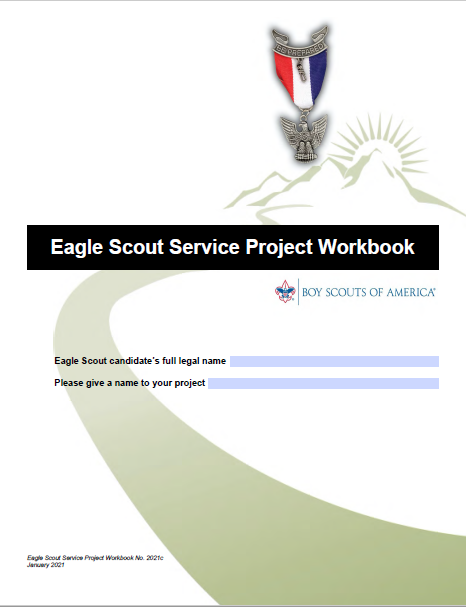 Project Proposal
14
Proposal Page  A
Instructions for Completing Proposal
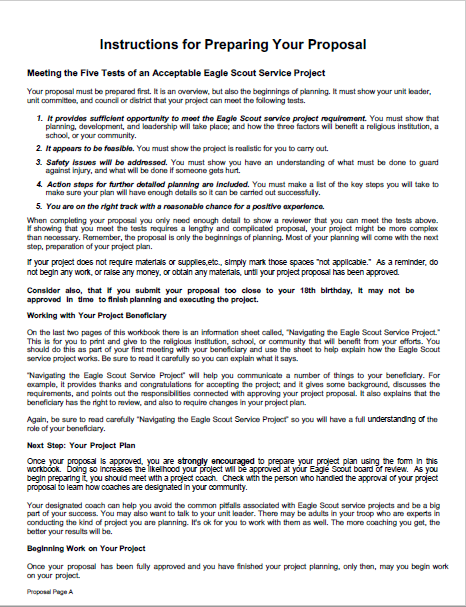 Must Read Carefully and Completely
Meets the Five Tests of an Acceptable ESSP
Work with Your Project Beneficiary
Next Step: Your Final Plan
Beginning Work on Your Project
15
[Speaker Notes: New page (previously outside the proposal section) describing the five tests of an acceptable Eagle Scout Service Project, advice on working with the project beneficiary, developing the final plan, and beginning work on the project.]
Proposal Page  BContact Information
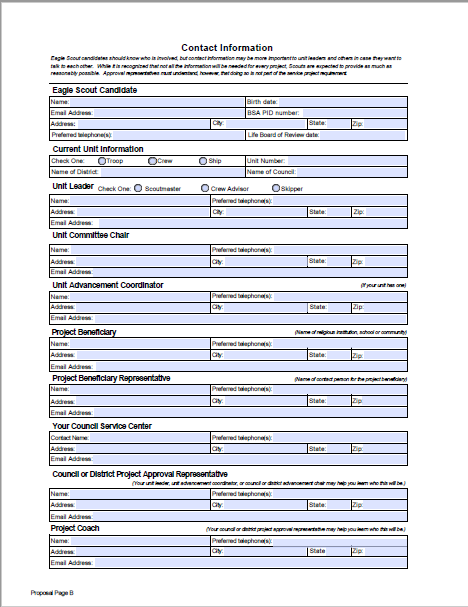 Scout’s Name
Unit 
Unit Leader
Committee Chair
Advancement Coordinator
Project Beneficiary
Project Beneficiary Representative
Council Service Center (see ESPG)
District Approval Representative (DER)
Project Coach
Should Be Completely Filled In
Expandable
16
[Speaker Notes: - New page (previously outside the proposal section) with all the contact information for the project.
Note added to the top of the page regarding importance of this information but that it is not part of the service project requirement.
BSA PID number entries removed from Unit Leader and Unit Committee Chair blocks.
E‑mail address removed from Your Council Service Center block.

This page MUST be filled out completely. The large letters in the block on the right are the titles of the blocks on the page.]
Proposal Page  C, D
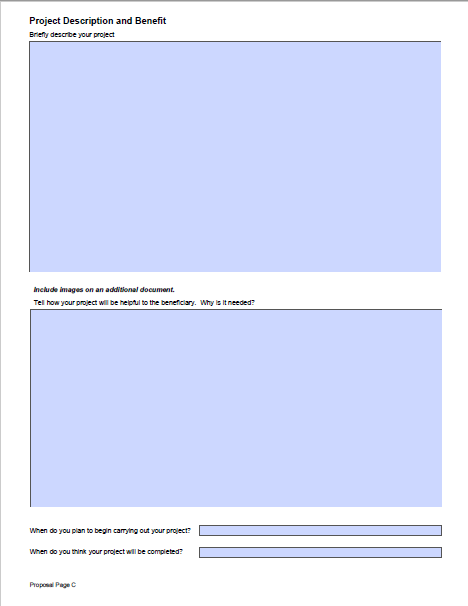 Description & Benefit
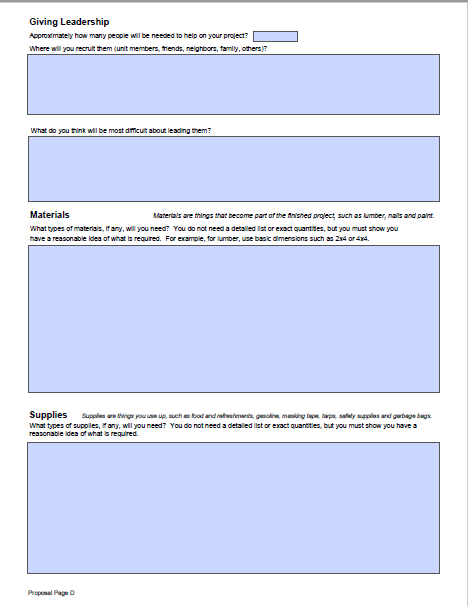 Pictures and Captions
Giving Leadership
Materials
Supplies
17
[Speaker Notes: Picture boxes are larger (two across versus three across).
Example added to Materials section indicating a little more detail should be added in order to show the Scout has a reasonable idea what is required without going into exact quantities.  This idea replicated in Supplies and Tools sections,
Added Other Needs section for items that don’t fit in the other three categories.
Preliminary Cost Estimate - expanded notes to include guidance on donated materials, loaned tools/items, and the fundraising application.]
Proposal Page  E
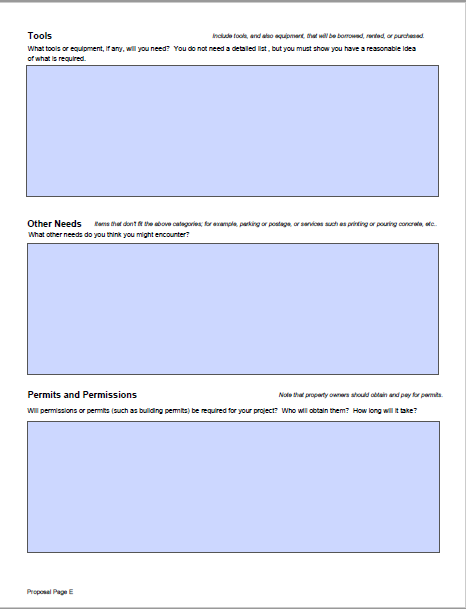 Tools
Other Needs
Permits & Permissions
Prelim Cost Estimate
Project Phases
18
[Speaker Notes: Picture boxes are larger (two across versus three across).
Example added to Materials section indicating a little more detail should be added in order to show the Scout has a reasonable idea what is required without going into exact quantities.  This idea replicated in Supplies and Tools sections,
Added Other Needs section for items that don’t fit in the other three categories.
Preliminary Cost Estimate - expanded notes to include guidance on donated materials, loaned tools/items, and the fundraising application.]
Proposal Page  F, G, H
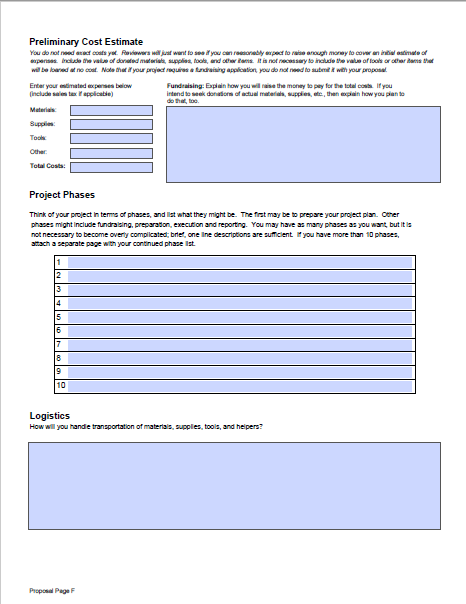 Logistics
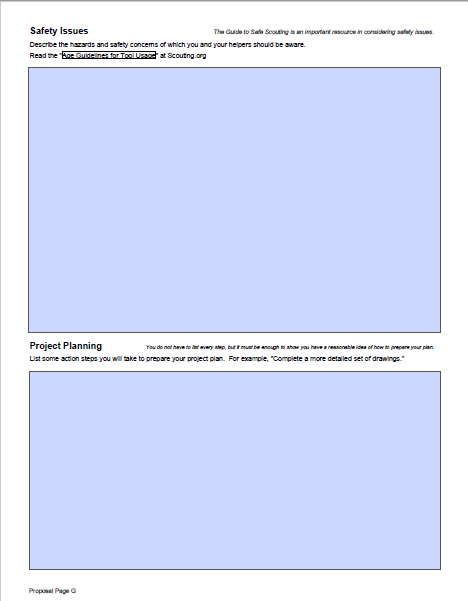 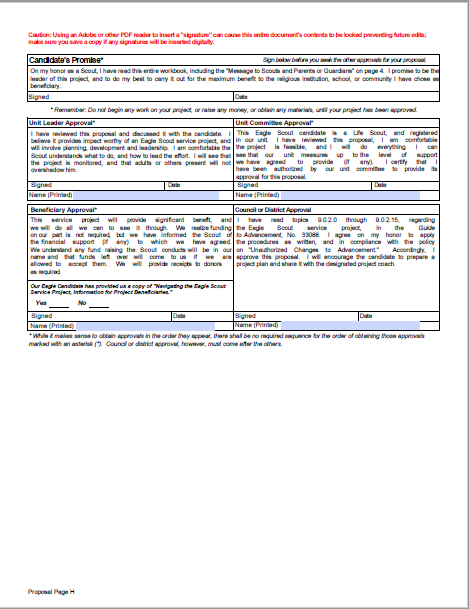 Safety Issues
Final Planning
Candidate’s Promise
Approval Signatures
19
[Speaker Notes: Candidate’s Promise - reminder added to not begin work on the project, or raise money, or obtain materials until after proposal approval.
When enough text is added to add a page, the entire set of signature blocks moves to the next page.
Name (Printed) blocks added below each Signed block in the approval section.
Check box added in Beneficiary Approval block to indicate whether the “Navigating the Eagle Scout Service Project, Information for Project Beneficiaries” flier was provided to the beneficiary.  This flier is now provided at the end of the workbook.]
Proposal Page  H
Candidate’s Promise
(Signed before approvals below are granted)
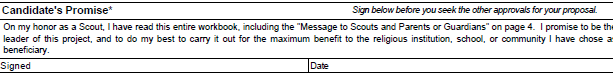 *Remember: Do not begin any work on your project, or raise any money, or obtain any materials, until your project proposal has been approved.
“On my honor as a Scout, I have read this entire workbook, including the "Message to Scouts and Parents or Guardians" on page 5. I promise to be the leader of this project, and to do my best to carry it out for the maximum benefit to the religious institution, school, or community I have chosen as beneficiary.”
20
[Speaker Notes: Should emphasis that the scout has read the entire workbook and that he is the Leader of the project.


Candidate’s Promise - reminder added to not begin work on the project, or raise money, or obtain materials until after proposal approval.
When enough text is added to add a page, the entire set of signature blocks moves to the next page.
Name (Printed) blocks added below each Signed block in the approval section.
Check box added in Beneficiary Approval block to indicate whether the “Navigating the Eagle Scout Service Project, Information for Project Beneficiaries” flier was provided to the beneficiary.  This flier is now provided at the end of the workbook.]
Proposal Page  EApprovals
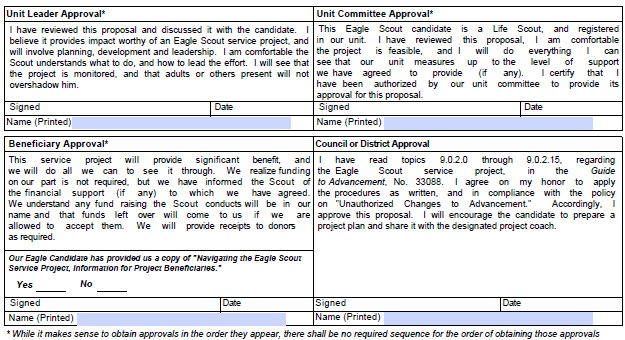 Last
“*While it makes sense to obtain them in the order they appear, there shall be no required sequence for the order of obtaining approvals marked with an asterisk (*). However, Council or District Approval must come after the others.”
21
Project FUNDRAISING
22
Contributions
Fundraising is permitted only for securing materials and otherwise facilitating a project
Fundraising can be done without Council approval from:
The beneficiary 
The candidate
The candidate’s parents or relatives 
The candidate’s unit 
The unit’s chartered organization 
Parents or members of the candidate’s unit
NCAC is the approving authority on the Eagle Scout Service Project Fundraising Application
Completed forms are faxed to 240-395-0610 ore-mailed to: ncaceaglefunds@scouting.org for approval
23
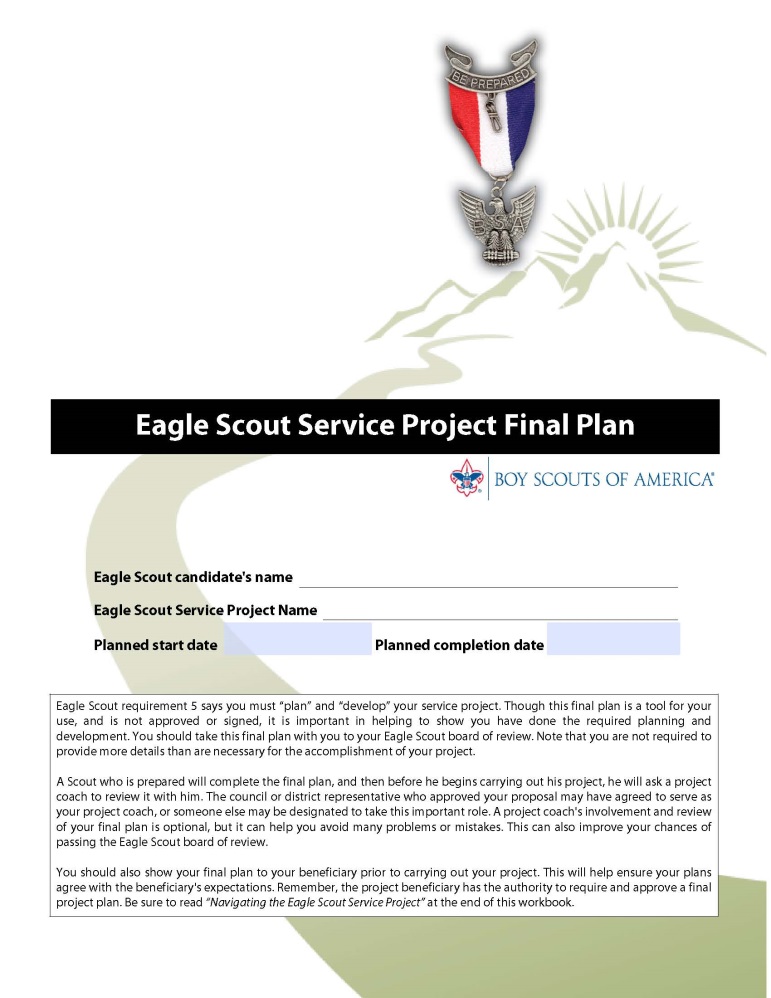 Project FINAL PLAN
24
[Speaker Notes: Under “The Final Plan”, an important sentence was added: “No one approves it, although your project beneficiary has the authority to review it and require changes in it.”


Text added that covers handling, development, and potential beneficiary approval of the final plan.]
Words About Planning - 1
Eagle Scout Rank Requirement #5 requires the Scout to plan and develop his service project
Though this final plan is a tool for your use, and is not approved or signed, it is important in helping to show you have done the required planning and development
You should take this final plan with you to your Eagle Scout board of review
You are not required to provide more details than are necessary for the accomplishment of your project
25
Words About Planning - 2
A Scout who is prepared will complete the final plan, and then before carrying out his project, have a project coach review it
A project coach's involvement and review of your final plan is optional, but it can help you avoid many problems or mistakes
Improves your chances of passing the Eagle Scout board of review
You should also show your final plan to your beneficiary prior to carrying out your project
Helps ensure your plans agree with the beneficiary's expectations
The project beneficiary has the authority to require and approve a final project plan
Be sure to read “Navigating the Eagle Scout Service Project”
26
Final Plan Page  A
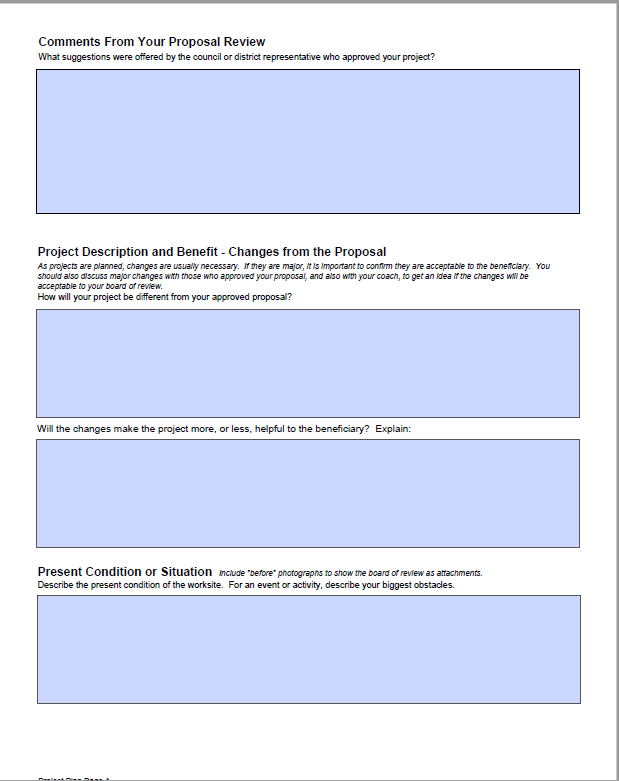 Comments From Your Proposal Review
Completed by Eagle Candidate following Proposal Approval
Project Description and Benefit – Changes From the Proposal
Will the changes make the project more, or less, helpful to the beneficiary? Explain:
Present Conditions or Situation
Project Phases
27
[Speaker Notes: Text added that covers handling, development, and potential beneficiary approval of the final plan.

Attachments - section added to encourage Scouts to attach or insert separate documents (e.g., plans, drawings, maps, pictures, etc) that support their project and which should be sent along with the workbook.
Permits and Permissions - separate line provided for the Scout to indicate whether a Tour and Activity Plan will be needed to comply with local policies.]
Final Plan Page  B
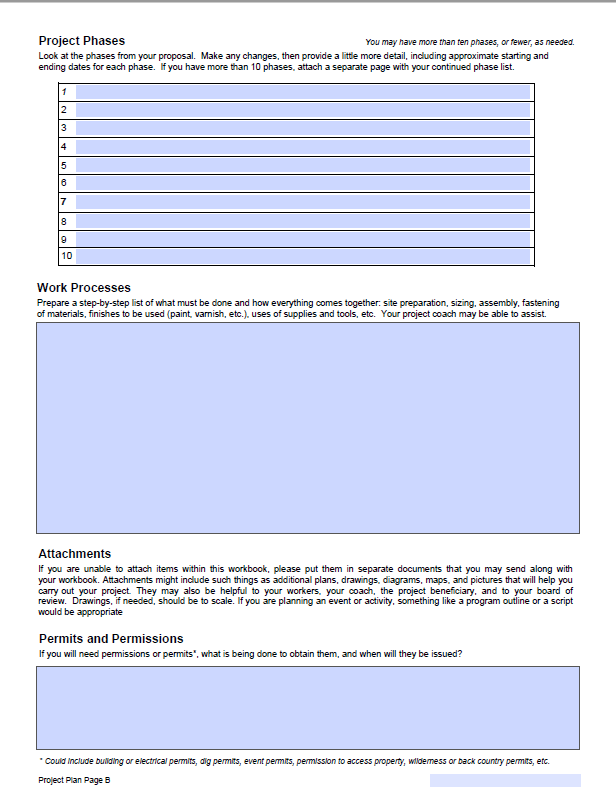 Work Processes
Attachments
Permits and Permissions
Materials
28
[Speaker Notes: Attachments - section added to encourage Scouts to attach or insert separate documents (e.g., plans, drawings, maps, pictures, etc) that support their project and which should be sent along with the workbook.
Permits and Permissions - separate line provided for the Scout to indicate whether a Tour and Activity Plan will be needed to comply with local policies.]
Final Plan Page  C
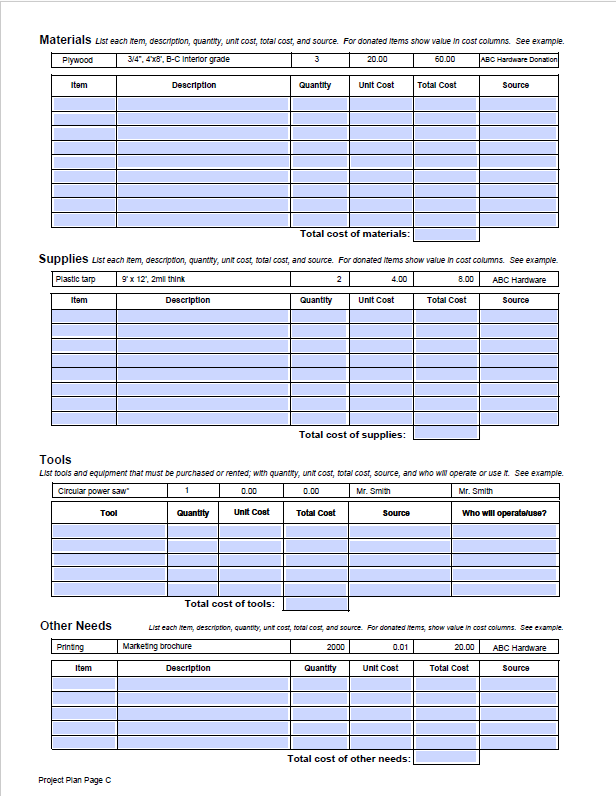 Supplies
Tools
Other Needs
Expenses  /  Revenue
29
[Speaker Notes: Tools - link added for Guide to Safe Scouting guidelines and policies.
Other Needs - added table similar to Materials, Supplies, and Tools tables to specify other items not covered by those three categories.]
Final Plan Page  D
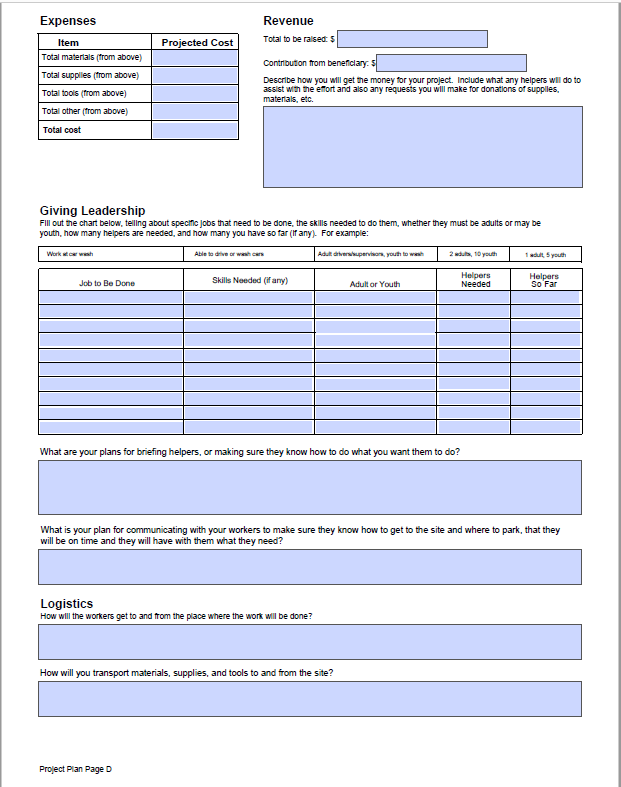 Giving Leadership
Logistics
30
[Speaker Notes: Logistics
1.  Additional questions were added to ensure tools used are in good condition and properly used/stored, and to identify how long helpers will be working each day.
2.  Two questions were deleted regarding leftover materials and supplies and tools.]
Final Plan Page  E
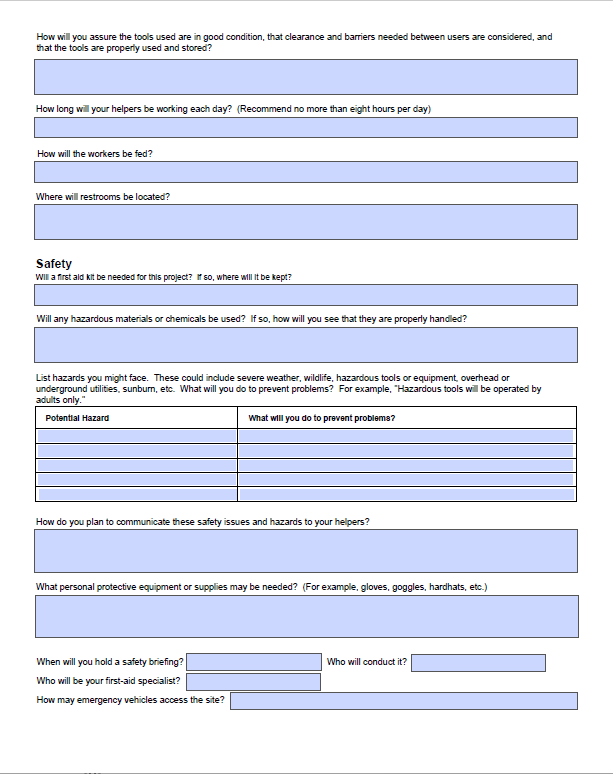 Safety
Potential Hazard
Contingency Plans
Comments From Your Coach About YourFinal Plan
31
[Speaker Notes: Safety
1.  Added question regarding what personal protective equipment or supplies may be needed and how emergency vehicles may access the site.
2.  Modified question regarding safety briefing from a “Will you hold a safety briefing?” to “When will you hold a safety briefing?”
3. Deleted question asking “Who will be your first-aid specialist?”]
Planning Summary
The more planning and attention to detail you do at the beginning will help your project come together in the end
Describe your project so you understand what needs to be done at every step
Your plan should be in sufficient enough detail so that:
You and the beneficiary understand what is being done
You can explain it to everyone else
Your project will be successful on the planned day
32
Conducting The Project
The Eagle candidate must be the project leader
The project is about leadership and service to others
Make sure others are involved so you demonstrate leadership
Don’t let adults be too helpful – have everyone provide suggestions and comments to you for decisions
Take note of changes from your original plan
Work on the project is complete when: 
The work is finished 
The excess materials, supplies and tools have been cleared from the site, as applicable 
Scout and beneficiary agree it is complete. 
Enter the completion date on the first page of the Project Report section of your workbook and on the Eagle Scout Rank Application at Requirement 5
33
Project Changes
Many successful projects require changes from the original proposal. If changes are major, it is important to confirm they are acceptable to the beneficiary and BSA.
If any major change occurs in the project notify the project proposal approvers immediately, “…to be sure you [and the project] still are approved and have a chance of passing the board of review.”
34
GTA Para 9.0.2.7; page 65
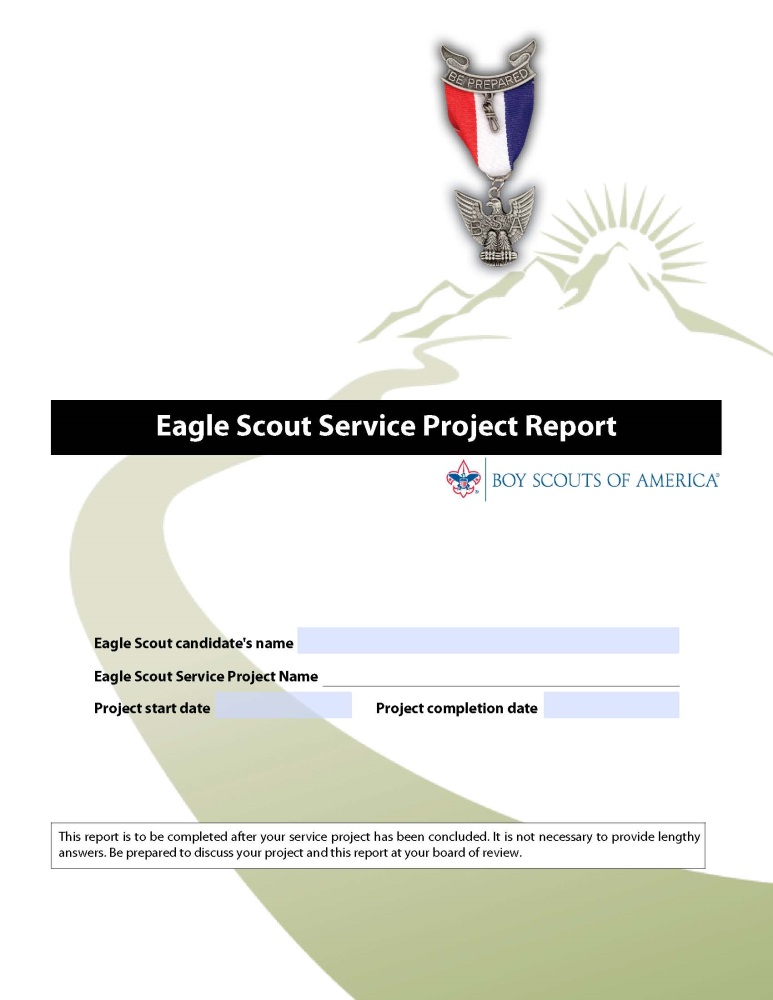 Project REPORT
35
[Speaker Notes: Added section on “Collecting Service Project Data” which asks Scouts to maintain a list of people who help and the number of hours they work.  This information will be used when completing the project report and entering information into BSA’s Journey to Excellence tracking system.]
Project Report Page  A
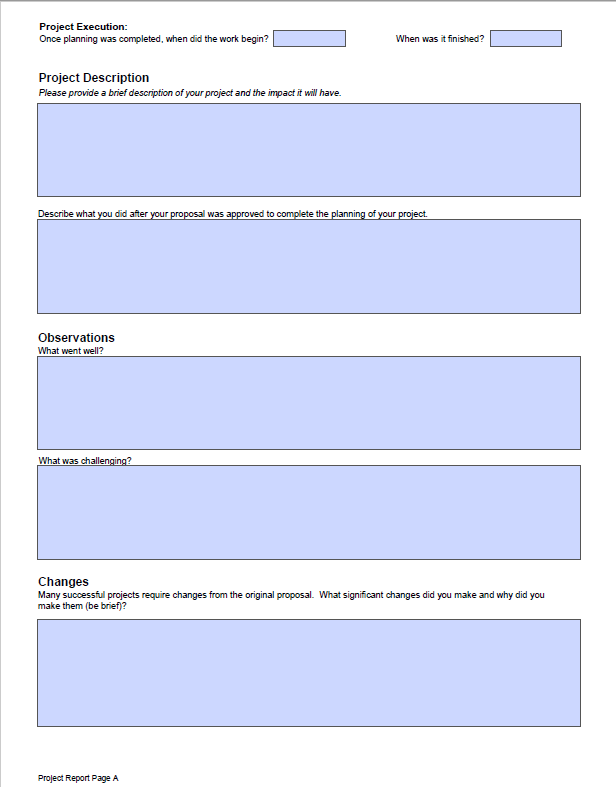 Project Execution:
Project Description
Observations
Changes
36
[Speaker Notes: Proposal Page A - New page (previously outside the proposal section) describing the five tests of an acceptable Eagle Scout Service Project, advice on working with the project beneficiary, developing the final plan, and beginning work on the project.


A Project Description section was added to have the Scout provide a brief description of the completed project, the impact it will have, and what the Scout did after the proposal was approved to complete the planning.
“Summary” section renamed to “Observations”.]
Project Report Page  B
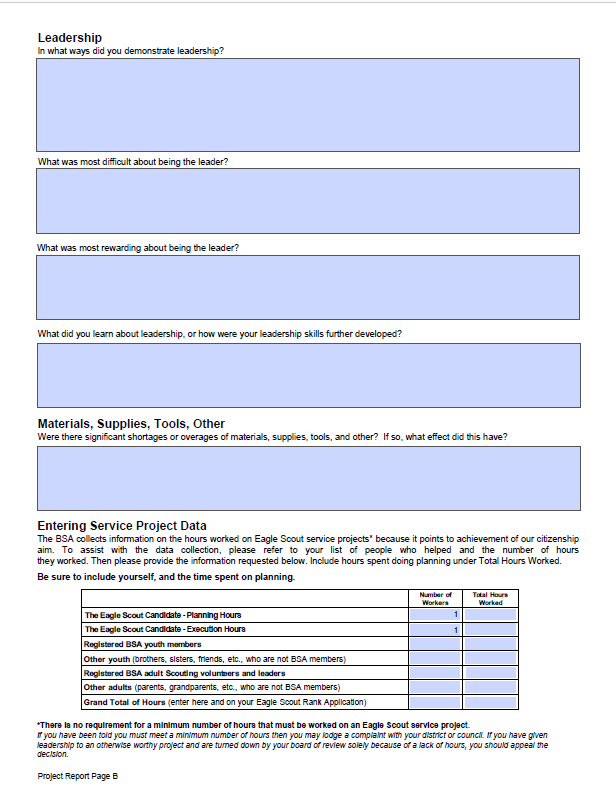 Leadership
What was:
Most Difficult
Most Rewarding
What did you learn about Leadership…
Materials, Supplies, 
Tools, Other
Entering Service 
Project Data
* There is no requirement for a minimum number of hours that must be worked on an Eagle Scout service project.
37
[Speaker Notes: Proposal Page B - New page (previously outside the proposal section) with all the contact information for the project.
i.  Note added to the top of the page regarding importance of this information but that it is not part of the service project requirement.
ii.  BSA PID number entries removed from Unit Leader and Unit Committee Chair blocks.
iii.  E mail address removed from Your Council Service Center block.]
Project Report Page  C
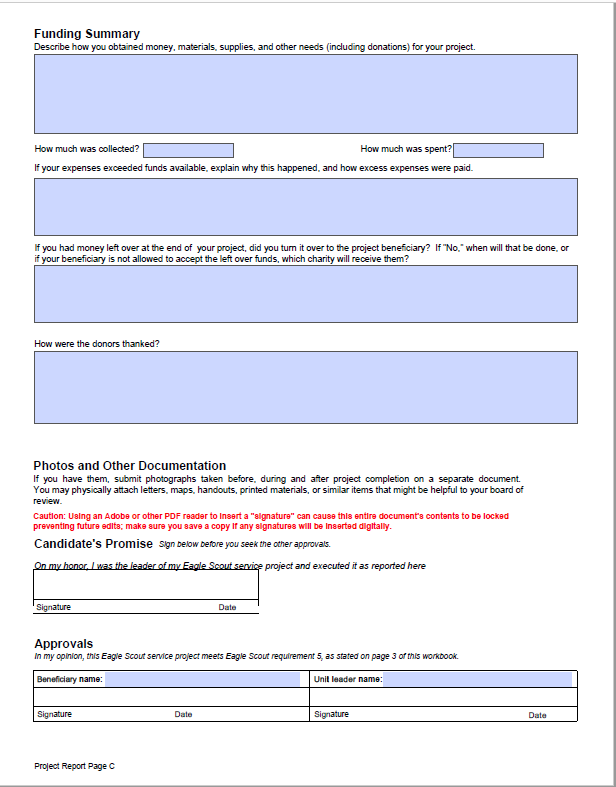 Funding
Photos and Other Documents
Candidate’s Promise
Completion Approvals
38
[Speaker Notes: Picture boxes are larger (two across versus three across).
Example added to Materials section indicating a little more detail should be added in order to show the Scout has a reasonable idea what is required without going into exact quantities.  This idea replicated in Supplies and Tools sections,
Added Other Needs section for items that don’t fit in the other three categories.
Preliminary Cost Estimate - expanded notes to include guidance on donated materials, loaned tools/items, and the fundraising application.

Funding - the question regarding leftover funds was clarified to be consistent with other fundraising application guidance.
Photos and Other Documentation - Picture boxes are larger (two across versus three across).]
Project Report Page  C
Definitely!!
Scout
Sign below before you seek the other approvals.
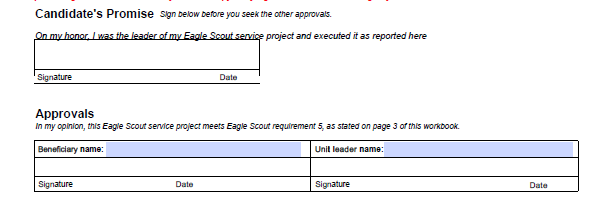 Beneficiary
Unit Leader
39
Final Project Approval
Board of Review members are the final approval authority that the project was properly carried out and meets standards
The following must be answered:
In what ways did you demonstrate leadership of others? 
Give examples of how you directed the project rather than doing the work yourself 
In what way did the group benefit from the project? 
Did the project follow the plan - changes? 
If changes were made, explain why the changes were necessary
40
Eagle Scout rank application (ESRA)
41
Eagle Scout Rank Application
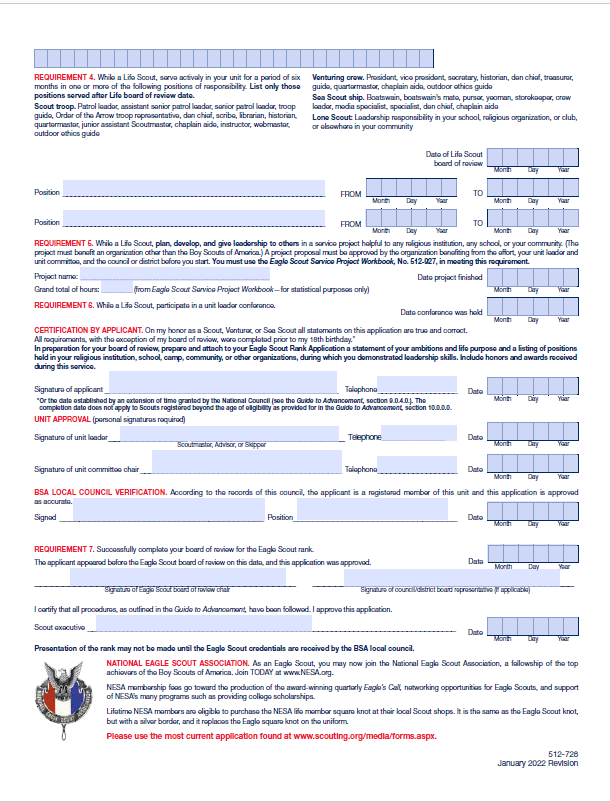 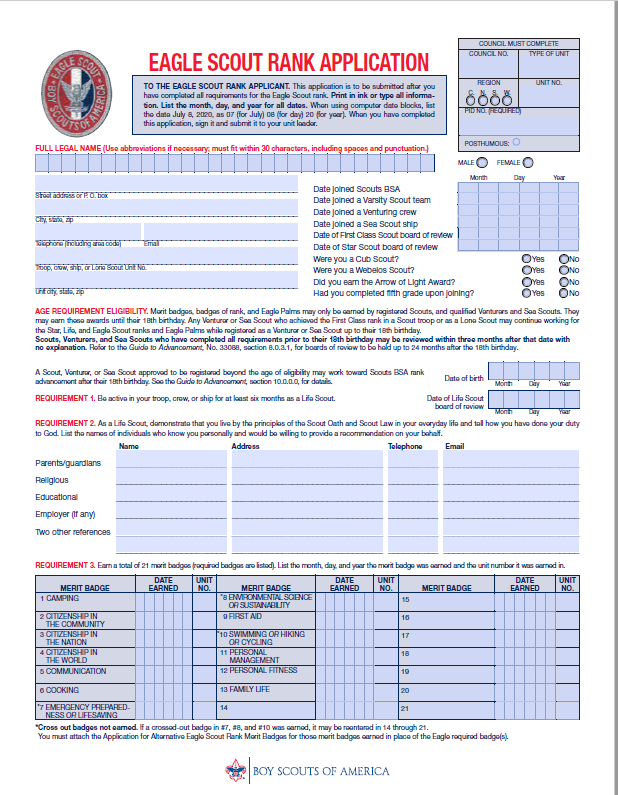 42
ESRA Personal Information
N
a
m
e
E
a
g
l
e
S
c
o
u
t
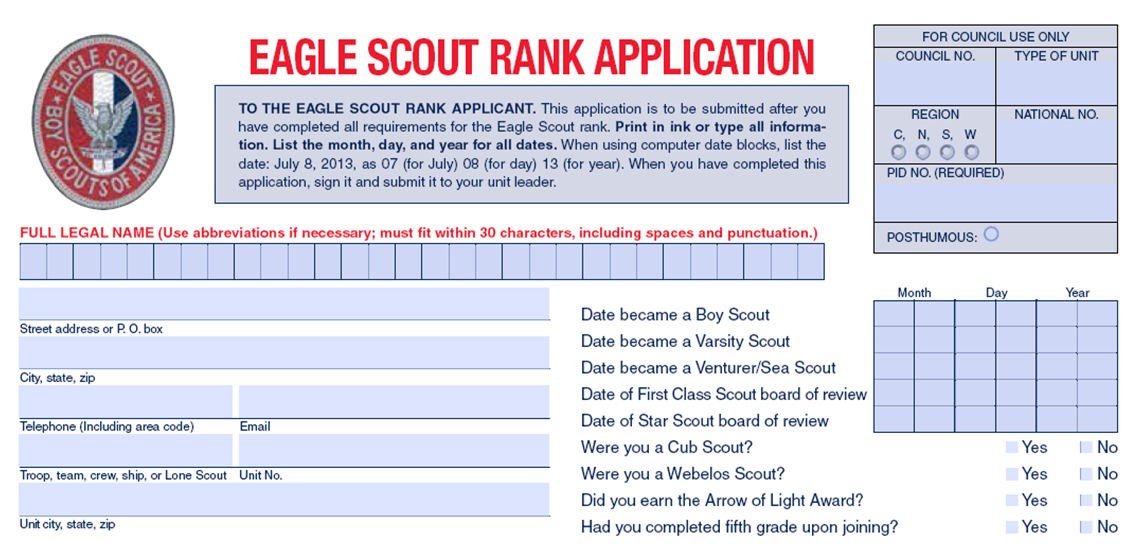 1 Eagle Scout Street
Rockville, MD 20817
joescout@gmail.com
301-555-1234
Troop                     0461
Bethesda, MD 20814
Use your legal name – no nicknames
Spell out all words especially POR on the application except for State
43
Date Became A Boy Scout
Verify the date you joined the Troop
If in a crew, ship, or team you must have earned First Class as a Boy Scout in a troop
NOTE: This is important because you are not allowed to earn merit badges unless you are a registered scout.
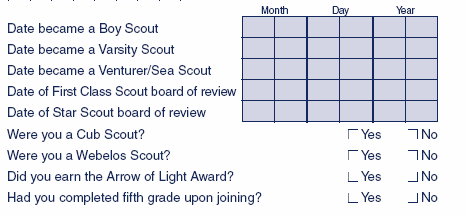 0
5
0
5
0
2
44
Board of Review Dates
Verify the Dates of Rank (BOR) for First Class, Star, and Life Scout by using the Member Summary Report from Internet Advancement
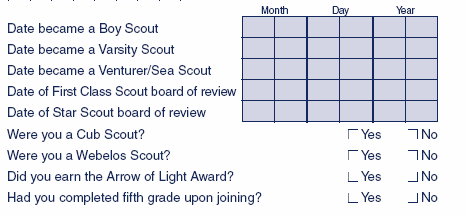 0
1
1
8
0
4
0
5
2
3
0
4
45
ESRA – Requirement 1
7
0
0
3
0
6
Requirement: Be active in your troop, team, crew, or ship for a period of at least six months after you have achieved the rank of Life Scout
Instructions: To ensure completion, calculate difference between Life Scout Board of Review date and Eagle Scout Board of Review date
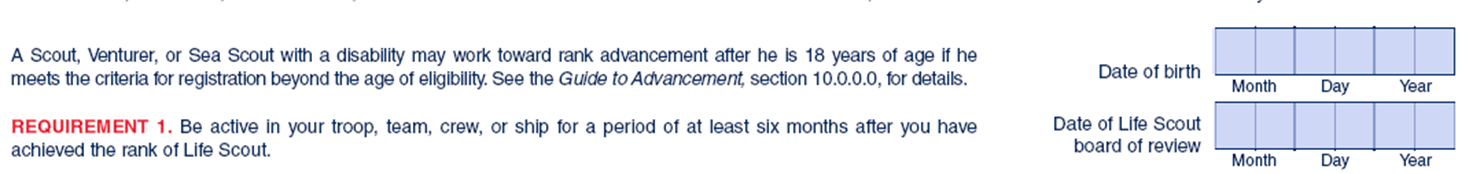 46
ESRA – Requirement 2
301-555-1952
301-555-1952
301-555-1952
301-555-1954
301-555-1955
301-555-1953
Proud.Parent @ xyz.com
Proud.Parent @ xyz.com
Proud.Parent @ xyz.com
Proud.Neighbor1 @ xyz.com
Proud.Neighbor2 @ xyz.com
Proud.teacher @ xyz.com
Mr. & Mrs. Proud Parent
Mr. & Mrs. Proud Parent
Mr. & Mrs. Proud Parent
Mrs. Proud Neighbor
Mr. Proud Neighbor
Mr. Proud Teacher
1 Eagle Scout Street, Bethesda, MD 20814
1 Eagle Scout Street, Bethesda, MD 20814
1 Eagle Scout Street, Bethesda, MD 20814
3 Eagle Scout Street, Bethesda, MD 20814
4 Eagle Scout Street, Bethesda, MD 20814
2 Eagle Scout Street, Bethesda, MD 20814
Requirement: Demonstrate that you live by the principles of the Scout Oath and Law in your daily life.  List the names of individuals who know you personally and would be willing to provide a recommendation on your behalf
Instructions: All lines must be filled in – special instructions for religious, educational, and employer (see ESPG)
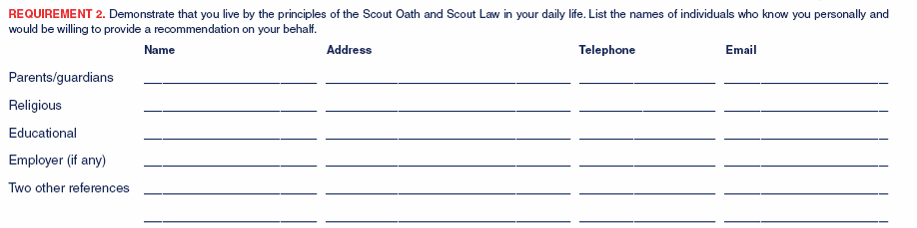 N/A  or
List a previous employer; N/A is used only if the scout never had a paying job
47
Letters of Recommendation
Responses should deal with the Scouts character fitness and qualifications to be an Eagle Scout
Sealed and unopened letters are provided to the designated person
Letters are only viewed by members of the EBOR
Letters are not returned to the Scout or the unit leader
48
ESPG, page 38
ESRA – Requirement 3
1
0
0
3
3
7
461
773
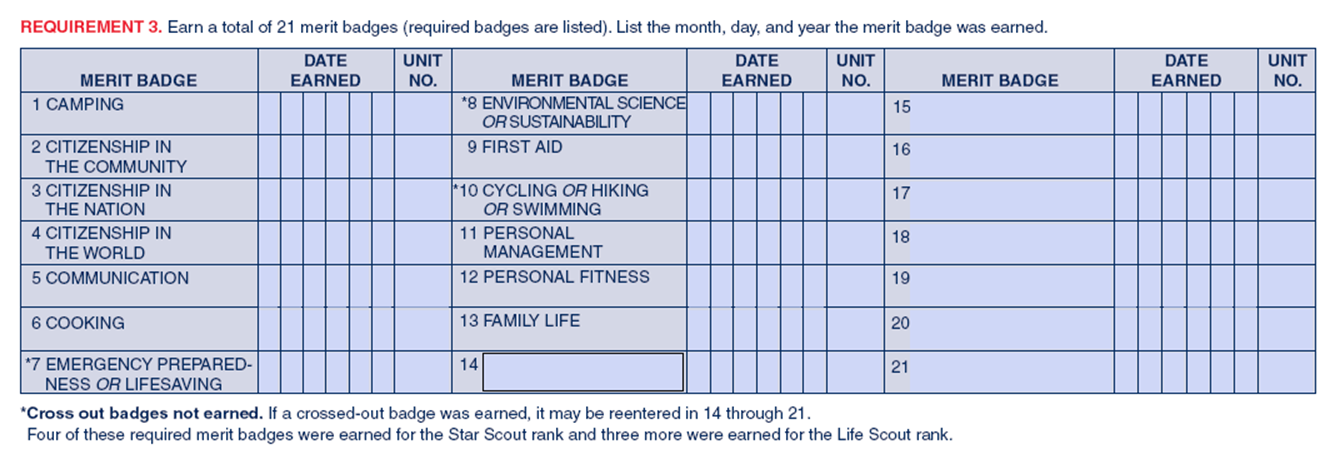 461
0
461
0
7
2
5
4
Mammal Study
Cross out the Eagle required MBs you are not using as the MB for this rank
List optional MBs in the order earned starting from the earliest
49
ESRA – Requirement 4
0
7
3
0
0
6
0
7
3
0
0
6
Troop Quartermaster
0
3
1
1
0
7
Requirement:  While a Life Scout, serve actively for a period of six months in one or more of the following positions of responsibility. List only those positions served after the Life board of review date.
Instructions:
The six months do not have to be consecutive
Time does not have to be just prior to your application for Eagle
If one position meets 6-months, only list one; if not, list two
Spell out position; no abbreviations
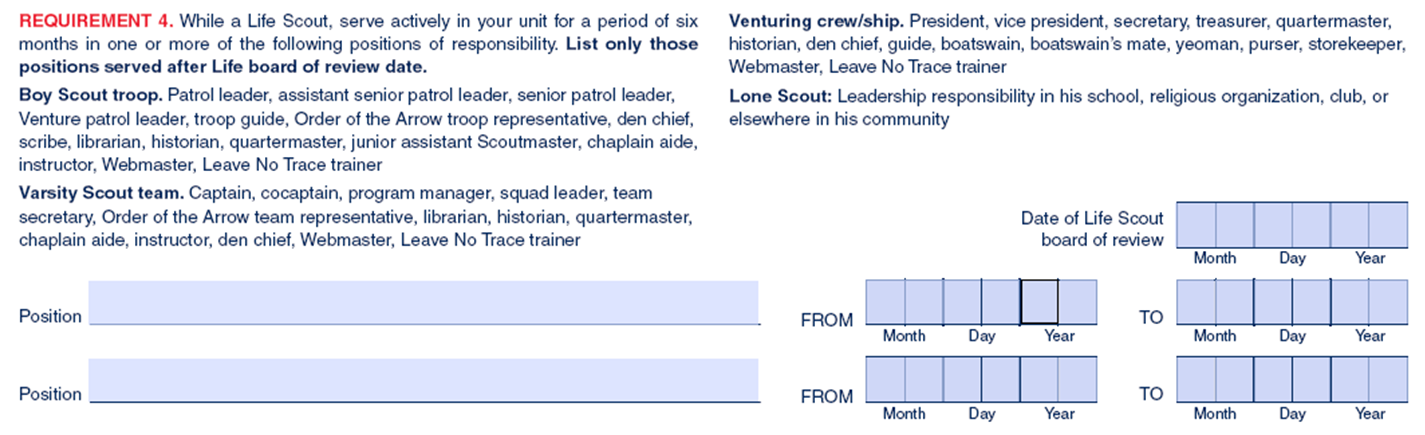 (3 months)
1
1
8
0
7
0
Patrol Leader
0
6
2
1
0
8
(8 months)
50
ESRA – Requirement 5
Requirement:  While a Life Scout, plan, develop, and give leadership to others in a service project helpful to any religious institution, any school, or your community.
Instructions: Use up to 50 characters
Enter benefiting organization and what was done
Grand total of hours: Use whole numbers only - No decimals or fractions.  
72 Hours and 37 minutes = 73
Date Project Finished: Enter when the work was done
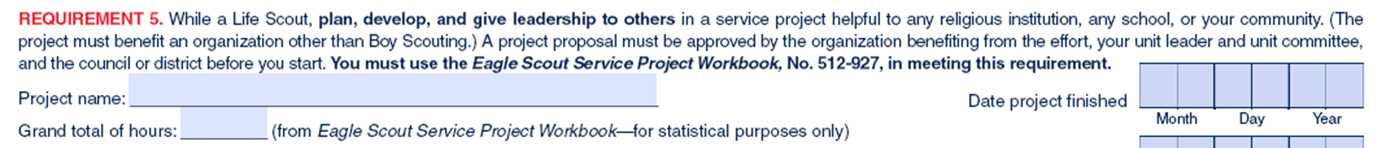 0
3
0
1
0
7
Built Arena Benches for Local School
73
51
ESRA – Requirement 6
Requirement: Take part in a unit leader conference
e.g., Scoutmaster, Coach, Advisor, or Skipper
Instructions:
This date must be before your 18th birthday
Doesn’t need to be the last completed requirement
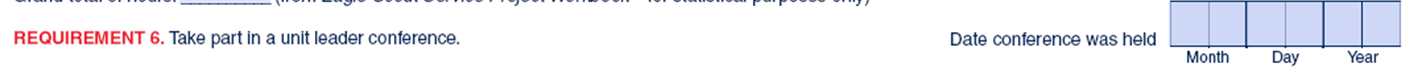 52
ESRA – Requirement 7
Requirement: Successfully complete an Eagle Scout board of review. In preparation for your board of review, prepare and attach to your Eagle Scout Rank Application a statement of your ambitions and life purpose and a listing of positions held in your religious institution, school, camp, community, or other organizations, during which you demonstrated leadership skills. Include honors and awards received during this service.
53
Certification by Applicant
“On my honor as a Boy Scout, Varsity Scout, Venturer, or Sea Scout, all statements on this application are true and correct. All requirements, with the exception of my board of review, were completed prior to my 18th birthday”.
Scout should sign before the Unit Leader and Committee Chair signatures
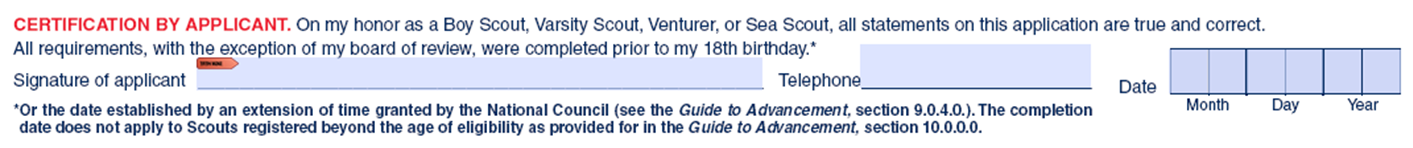 54
Unit Approval
These signatures indicate the Unit Leader and Unit Committee Chair have made every effort to verify the accuracy of the information
All three signatures (Scout, Unit Leader, Unit Committed Chair) must be on the application before conducting the verification process with the DER and Eagle Board of Review
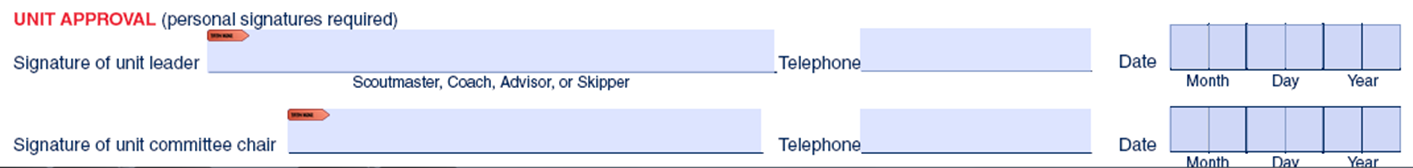 55
ESRA Verification
Plan on this being a face-to-face meeting
Meet with District Eagle Representative (DER) for administrative review of completed Eagle Scout Rank Application
Verifies completeness and accuracy of information listed on ESRA against Internet Advancement
A unit-provided hard copy of the Scout’s Internet Advancement Member Summary Report is required during the verification
DER signature provides Council Approval of the ESRA.  Eagle Board can be planned and scheduled upon this signature.
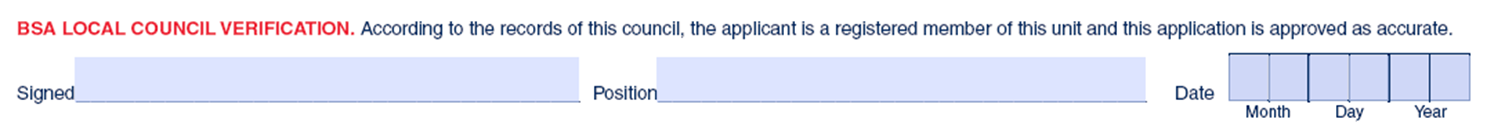 56
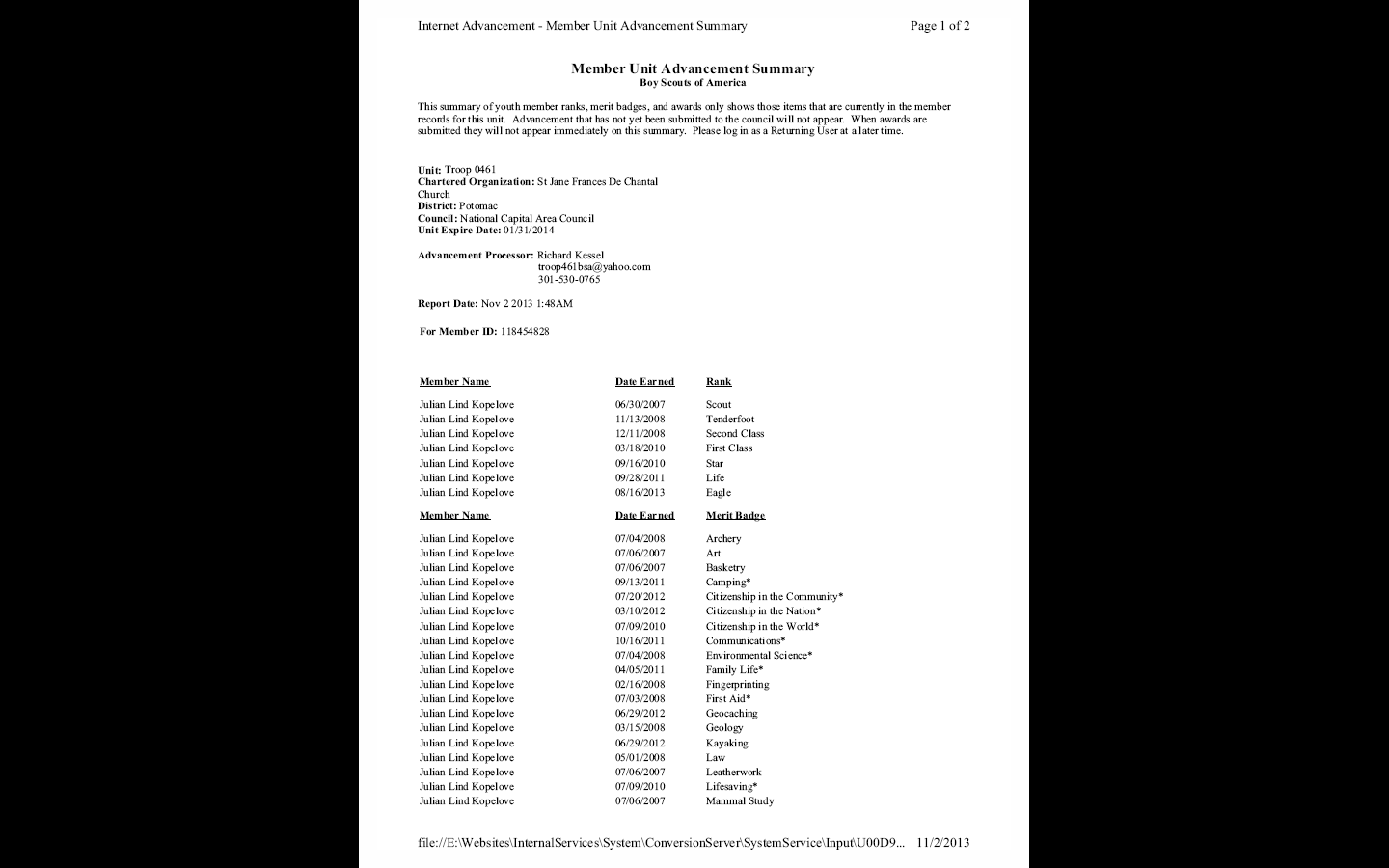 Member Summary Report
Unit Information
Ranks
Merit Badges
This is not the Individual History Report from Troopmaster
57
Eagle Board of Review Mechanics
Eagle boards are typically 30 to 45-minutes in length
Conducted as a discussion of the Scout’s values and beliefs
May address leadership, Scouting, current events, goals, life purpose, community, service project, etc.
The decision of the Board must be unanimous
All members have an equal vote
58
How to Request a DER
Go to the Sully District Eagle Candidate app at https://morning-wave-6812.herokuapp.com and fill out the information requested.
Send an email to Mr. Ron Campbell, Sully District Advancement Chair at rcbulldogdad@aol.com, if you have any issues with the app.
59
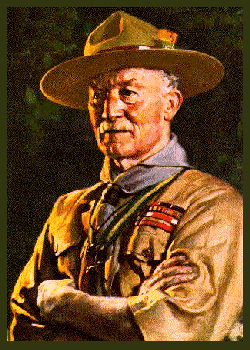 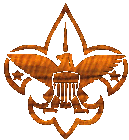 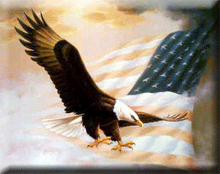 Any Additional Questions?
Thank You
For a Copy of This Presentation; Send an Email to rcbulldogdad@aol.com
Remember YPT Requirement to Have 2 Adults on email
60